Fig. 1. Disease activity (SJC score, TJC score and VAS pain score) at entry and after 6 and 24 months relative to ...
Rheumatology (Oxford), Volume 45, Issue 6, June 2006, Pages 734–740, https://doi.org/10.1093/rheumatology/kei240
The content of this slide may be subject to copyright: please see the slide notes for details.
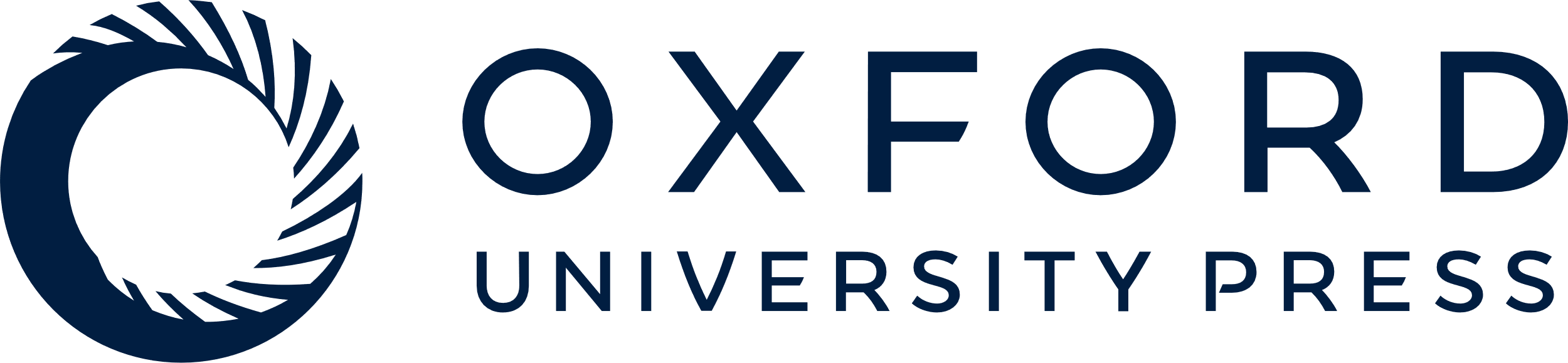 [Speaker Notes: Fig. 1. Disease activity (SJC score, TJC score and VAS pain score) at entry and after 6 and 24 months relative to smoking status; current smokers (black), former smokers (hatched), and never smokers (white). *P values were determined by multifactorial ANOVA and denote the overall significance of difference in each disease activity parameter between the three smoking groups and over time. †P values derived from one-way ANOVA and denote difference in disease activity between the groups at each evaluation.


Unless provided in the caption above, the following copyright applies to the content of this slide: © The Author 2006. Published by Oxford University Press on behalf of the British Society for Rheumatology. All rights reserved. For Permissions, please email: journals.permissions@oxfordjournals.org]